а-у-и ыа-э-о-уо-а-ы-у
на-ня-ла-ля
са-ся-за-зя
ба-бя-да-дя
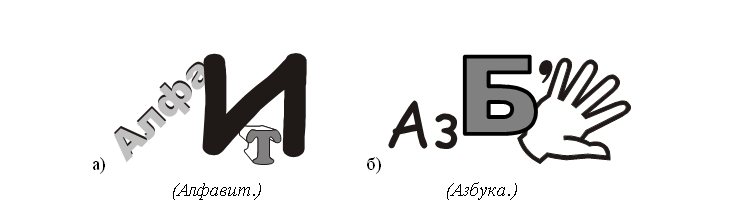 Алфавит
Азбука
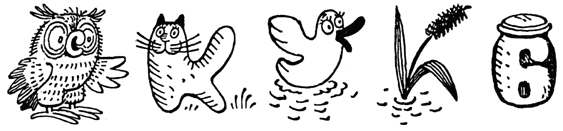 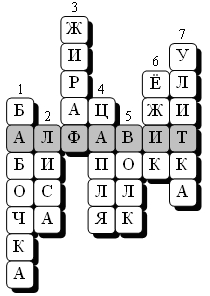